พลังแห่งชีวิต
[Speaker Notes: ยน 16:5-15 “งานของพระวิญญาณ”   2 คร 3:17 “พระวิญญาณอยู่ที่ไหน เสรีภาพก็มีอยู่ที่นั่น”  รม 8:11 “พระวิญญาณสถิตอยู่ในม่าน ทรงกระทำให้กายของท่านเป็นขึ้นใหม่จากความตายต่อบาป และดำเนินชีวิตที่มีชัยชนะ]
ยอห์นผู้ให้รับบัพติศมาประกาศ (มธ 3:11)
“เราให้เจ้าทั้งหลายรับบัพติศมาด้วยน้ำ แสดงว่ากลับใจใหม่ก็จริง แต่พระองค์ผู้จะมาภายหลังเรา ทรงมีอิทธิฤทธิ์ยิ่งกว่าเราอีก .......... พระองค์จะทรงให้เจ้าทั้งหลายรับบัพติศมาด้วยพระวิญญาณบริสุทธิ์และด้วยไฟ
สิ่งจำเป็นสำหรับการดำเนินชีวิตและการรับใช้
พระวิญญาณและไฟ
เคล็ดลับสำหรับชีวิตคริสเตียนที่ประสบความสำเร็จ
เ
สัญญาจะทรงประทานพระวิญญาณบริสุทธิ์
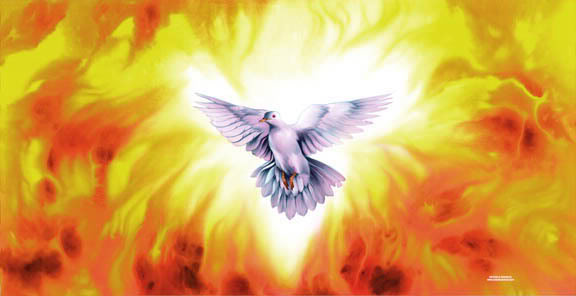 กจ 2:17 พระเจ้าตรัสว่าในวาระสุดท้าย เราจะเทฤทธิ์เดชแห่งพระวิญญาณของเราโปรดประทานแก่มนุษย์ทั้งปวง”
กจ 1:8 แต่ท่านทั้งหลายจะได้รับพระราชทานฤทธิ์เดช เมื่อพระวิญญาณบริสุทธิ์จะเสด็จมาเหนือท่าน และท่านทั้งหลายจะเป็นพยานฝ่านเรา....
ความแตกต่างระหว่างน้ำและไฟ
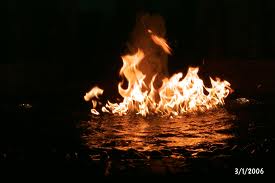 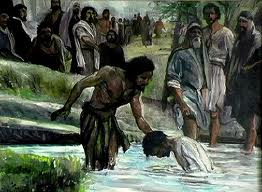 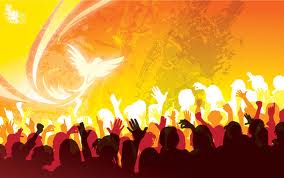 [Speaker Notes: ไฟถูกใช้เป็นสัญลักษณ์ของพระวิญญาณ ทั้งนี้เพราะการงานของพระองค์เหมือนไฟ  ไฟกำจัดสิ่งเจือปน ทำให้บริสุทธิ์ ให้ความสว่าง ให้ความอบอุ่น ติดไฟสำหรับพระเจ้า ขอให้ไฟตกลงบนเราอย่างสมัยเอลียาห์ ขอให้คนที่ได้ยินเรามีใจร้อนรนเหมือนถูกเผาด้วยไฟ ขอให้เราได้รับบัพติสมาด้วนพระวิญญาณและไฟ ขอให้พระวจนะเผาใจเราเหมือนไฟ]
พระราชกิจของพระเยซู
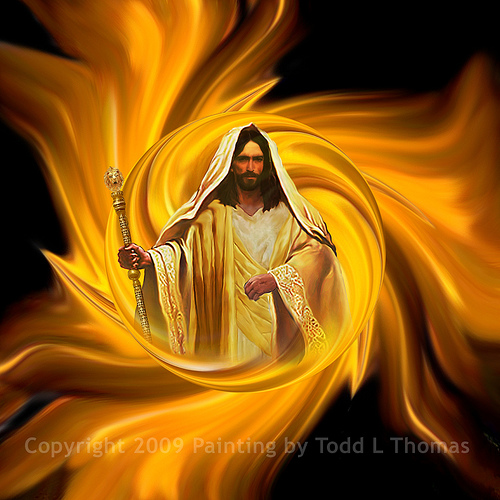 มัทธิว 3:11  “พระองค์จะทรงให้พวกท่านรับบัพติศมาด้วยพระวิญญาณบริสุทธิ์และด้วยไฟ”
2.1
>
[Speaker Notes: พระราชกิจอย่างหนึ่งของพระเยซู คือ ให้บัพติศมาด้วยพระวิญญาณบริสุทธิ์และด้วยไฟ ซึ่งเป็นการบัพติสมาที่ให้ฤทธิ์เดชอย่างยิ่งใหญ่ในการดำเนินชีวิตและเป็นพยานเพื่อพระคริสต์ พระเยซูมีฤทธิ์อำนาจจากพระวิญญาณ เราก็เช่นเดียวกัน]
มาลาคี 3:1-3
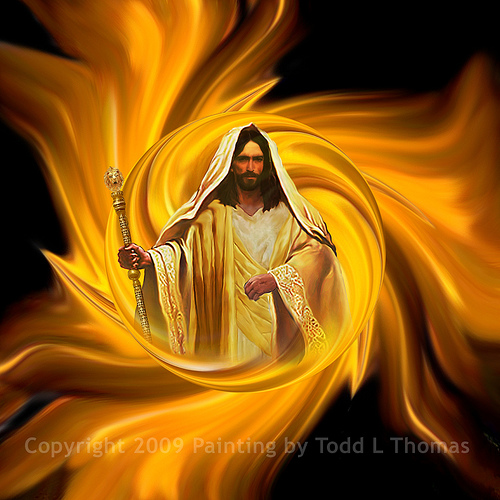 1 “…พระเจ้าผู้ซึ่งเจ้าแสวงหาจะเสด็จมา…”
 2 “แต่ใครจะทนอยู่ได้ในวันที่ท่านมา...ท่านเป็นประดุจไฟถลุงแร่และประดุจสบู่ของช่างซักฟอก”
 3 “...และท่านจะชำระบุตรหลานของเลวีให้บริสุทธิ์ ...”
2.1
>
[Speaker Notes: พระราชกิจอย่างหนึ่งของพระเยซู คือ ให้บัพติศมาด้วยพระวิญญาณบริสุทธิ์และด้วยไฟ ซึ่งเป็นการบัพติสมาที่ให้ฤทธิ์เดชอย่างยิ่งใหญ่ในการดำเนินชีวิตและเป็นพยานเพื่อพระคริสต์ พระเยซูมีฤทธิ์อำนาจจากพระวิญญาณ เราก็เช่นเดียวกัน การฟื้นฟู สามารถเกิดทุกเวลา]
“พระวิญญาณอยู่ที่ใด ไฟจะเผาผลาญที่นั้น"
“องค์พระผู้เป็นเจ้าทรงเป็นพระวิญญาณ และองค์พระวิญญาณขององค์พระผู้เป็นเจ้าทรงอยู่ที่ไหน เสรีภาพก็มีอยู่ที่นั่น”   2 คร 3:17
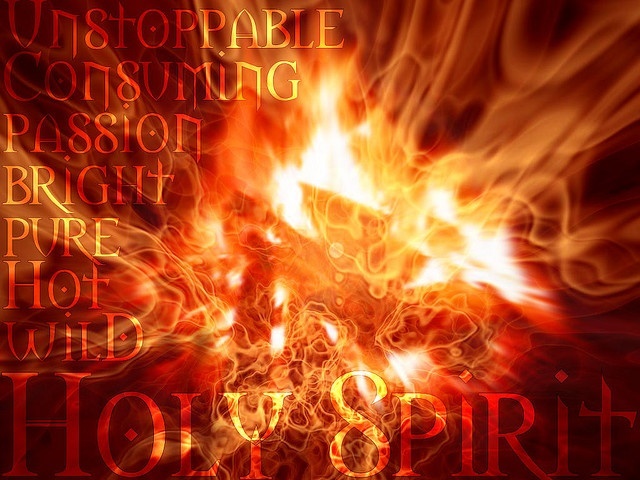 2.1
>
[Speaker Notes: 2 คร 3:17 อิสรภาพได้มาโดยพระคริสต์ “พระวิญญาณอยู่ที่ใดที่นั่นมีเสรีภาพ”  อิสระภาพจากการปรับโทษจากการเป็นทาสของบาป]
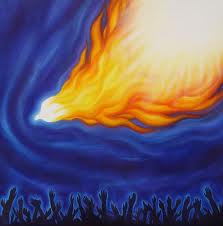 พระเจ้าทรงทำกิจเพื่อให้ไฟลุกโชติช่วงภายในเรา
ไฟของพระเจ้าเผาไหม้อยู่ในเรา
>
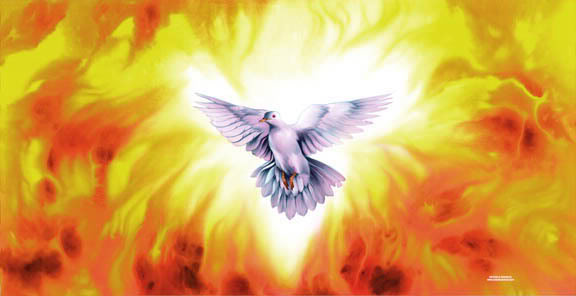 เฉลยธรรมบัญญัติ 4:24  “เพราะว่าพระยาเวห์พระเจ้าของท่านทรงเป็นเพลิงที่เผาผลาญ ทรงเป็นพระเจ้าที่หวงแหน”
1
. >
[Speaker Notes: พระเจ้าผู้ทรงหึงหวง คือไม่อดกลั้นต่อความไม่ซื่อสัตย์(กราบไหว้พระอื่น) ความหึงหวงเช่นนี้บริสุทธิ์และชอบธรรม  ไฟอันเผาผลาญ(คำพรรณนา) คือ ความหวงแหน พระพิโรธ และการพิพากษาอันบริสุทธิ์ของพระเจ้าต่อผู้ที่แยกตัวออกจากพระวจนะไปสู่การกราบไหว้รูปเคารพ]
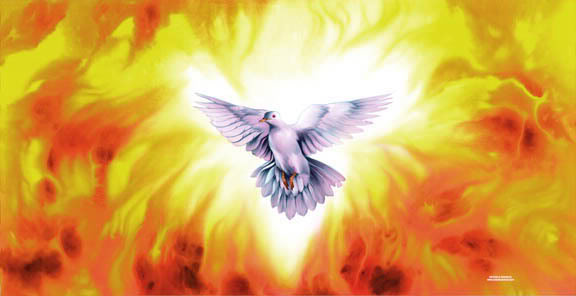 ไฟเป็นสัญลักษณ์ของพระวิญญาณ
เพราะการงานของพระวิญญาณเหมือนไฟ
คุณสมบัติของไฟ
ไฟในสมัยเอลียาห์ (1 พกษ 18:24,38)
เราต้องเป็นไฟเพื่อพระเจ้า
พระวจนะเป็นเหมือนไฟเผาใจเรา
1
. >
[Speaker Notes: พระเจ้าผู้ทรงหึงหวง คือไม่อดกลั้นต่อความไม่ซื่อสัตย์(กราบไหว้พระอื่น) ความหึงหวงเช่นนี้บริสุทธิ์และชอบธรรม  ไฟอันเผาผลาญ(คำพรรณนา) คือ ความหวงแหน พระพิโรธ และการพิพากษาอันบริสุทธิ์ของพระเจ้าต่อผู้ที่แยกตัวออกจากพระวจนะไปสู่การกราบไหว้รูปเคารพ พระเจ้าทรงตอบด้วยไฟ แล้วไฟของพระเจ้าก็ตกลงมาและไหม้เครื่องบูชา ....]
ผู้เชื่อรับผิดชอบที่จะให้ไฟแห่งพระวิญญาณลุกโชติช่วงตลอดเวลา
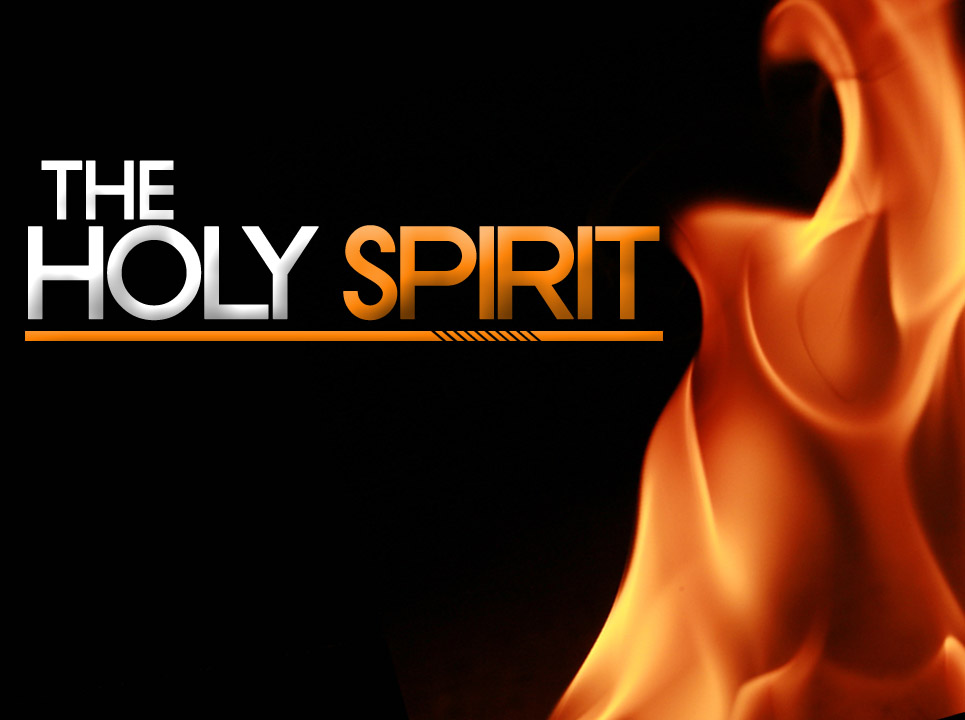 รม12:11  “อย่าอ่อนระอา จงมีจิตใจกระตือรือร้น ด้วยพระวิญญาณ จงปรนนิบัติองค์พระผู้เป็นเจ้า” 
จิตใจกระตือรือร้น = ต้มให้เดือด, ทำให้ร้อน
จงส่องสว่างและให้ไฟแห่งพระวิญญาณติดอยู่เสมอในการรับใช้
พระวิญญาณ
>
การเต็มเปี่ยมด้วยพระวิญญาณคืออะไร?
การประกอบด้วยพระวิญญาณ 
 อยู่ใต้การควบคุมและทรงนำ
ของ 
พระวิญญาณ
>
ประกอบด้วยพระวิญญาณ
เต็มเปี่ยมและอยู่ใต้การทรงนำของพระวิญญาณ
ความบริสุทธิ์-พลังแห่งชีวิต
. >
[Speaker Notes: เราอาจกล่าวได้ว่า คนที่เต็มล้นด้วยพระวิญญาณ “เป็นไฟเพื่อพระเจ้า”]
ฤทธิ์อำนาจเพื่อการเปลี่ยนแปลงพระวิญญาณทรงเติมเราให้เต็มเปี่ยม
เต็มเปี่ยมด้วยพระวิญญาณ
กิจการ 4:23-31
[Speaker Notes: ฤทธิ์อำนาจเพื่อการประกาศและทำงานสืบเนื่องจากพระเยซู บัพติสมาในพระวิญญาณเป็นการจัดเตรียมของพระเจ้า บทบาทของพระวิญญาณในการดำเนินชีวิตและพันธกิจของคริสตจักร หมายสำคัญ การอิทธิฤทธิ์และการอัศจรรย์เกิดขึ้นควบคู่กับการประกาศโดยฤทธิ์อำนาจของพระวิญญาณบริสุทธิ์]
เต็มล้น-เป็นไฟเพื่อพระเจ้า
ลก 24:32   “เขาจึงพูดกันว่า ใจเรา รุ่มร้อนภายในเมื่อพระองค์ตรัส    ตาม        ทางและเมื่อทรงอธิบายพระคัมภีร์      ให้เราฟังไม่ใช่หรือ?”
To set on fire, to burn, to consume with fire
จุ       จุดไฟ - เผาด้วยไฟ
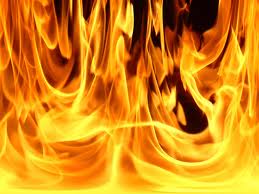 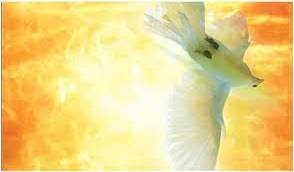 2.3
>
[Speaker Notes: เราอาจกล่าวได้ว่า คนที่เต็มล้นด้วยพระวิญญาณ “เป็นไฟเพื่อพระเจ้า” สาวกพูดว่าจิตใจถูกเผาด้วยไฟเทื่อพระเยซูตรัสกับเขา “จิตใจเขาทั้งหลายร้อนเป็นไฟเผา”]
การเป็นผู้บริสุทธิ์
การแยกจากบาป ความอธรรม และความชั่ว
การอุทิศตัวแก่ความชอบธรรม ความดี  ความยุติธรรม ความไร้มลทิน
ความบริสุทธิ์เป็นพระลักษณะนิรันดร์ของพระเจ้า
ความบริสุทธิ์ของพระเจ้าไม่เคยเปลี่ยนแปลง
มือสะอาดและใจบริสุทธิ์จะได้รับพระพร(สดด 24:4-5)
พลังอำนาจที่ถูกปฏิเสธผู้เชื่อ:ดับพระวิญญาณ
การพิพากษาด้วยไฟ
วว 8:1- 6
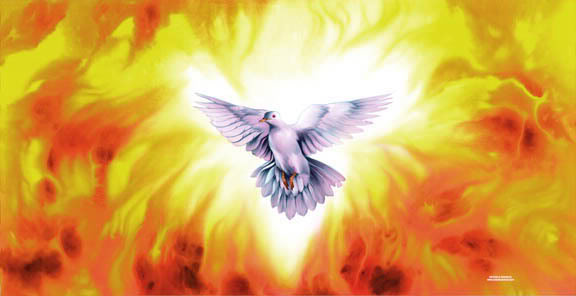 [Speaker Notes: พระวิญญาณถูกปฏิเสธในยุคนี้ พระวิญญาณจะทรงมีบทบาทในการพิพากษาในยุคยากลำบากที่จะเกิดขึ้น ดังนั้นการพิพากษาหลายอย่างทำด้วยไฟ เช่นใน วว 8:1-6]
คำเตือนสติของเปาโล
( 1 เธสะโลนิกา 5:16-23)
  16 จงชื่นบานอยู่เสมอ
	 17 จงอธิษฐานอย่างสม่ำเสมอ
	 18 จงขอบพระคุณในทุกกรณี
1 เธสะโลนิกา 5:16-23
19 อย่าขัดขวาง(อย่าดับไฟ)พระวิญญาณ
 20 อย่าดูหมิ่นถ้อยคำของผู้เผยพระวจนะ
 21 จงพิสูจน์ทุกสิ่ง
[Speaker Notes: เปาโลถือว่าการดับไฟแห่งพระวิญญาณกับการลบหลู่และการปฏิเสธการสำแดงเหนือธรรมชาติของพระวิญญาณ เช่นการเผยพระวจนะ เป็นการกระทำเดียวกันกับการระงับหรือปฎิเสธการใช้ของประทานฝ่ายวิญญาณอย่างถูกต้องและเป็นระเบียบ และเป็นการทำให้สูญเสียการสำแดง แม้ไม่ลบหลู่แต่ก็ตรวจสอบ]
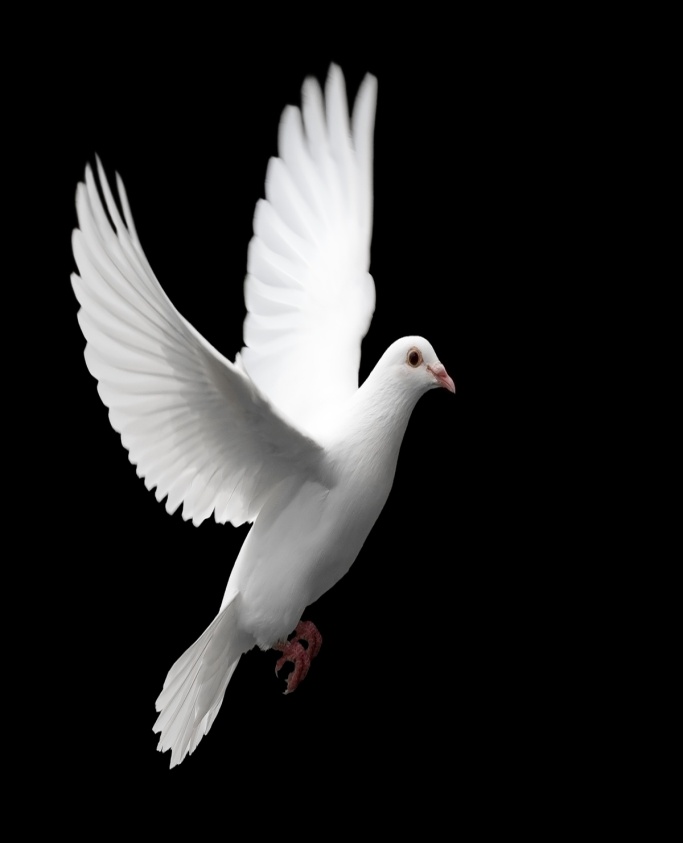 จงเว้นเสียจากสิ่งที่ชั่วทุกอย่าง
23 ขอให้พระเจ้าแห่งสันติสุขทรงชำระท่านทั้งหลายให้เป็นคนบริสุทธิ์หมดจด และทรงรักษาทั้งวิญญาณ จิตใจ และร่างกายของท่านไว้ให้ปราศจากการติเตียน จนถึงวันที่พระเยซูคริสต์องค์พระผู้เป็นเจ้าของเราจะเสด็จมา
ทรงชำระ
 ให้บริสุทธิ์
[Speaker Notes: เปาโลเน้นความสำคัญและความจำเป็นของความบริสุทธิ์และฤทธิ์เดชในชีวิตครัสเตียน ผู้เชื่อต้องเป็นคนบริสุทธิ์ และข่าวประเสริฐจะต้องมีฤทธิ์เดชและการสำแดงของพระวิญญาณเกิดขึ้นควบคู่กันไป เปาโลหนุนใจความสำคัญของการเตรียมตัวให้พร้อมเมื่อพระคริสต์กลับมา]
ทุกคนรับผิดชอบของประทานของตนเอง
2 ทิโมธี 1:6   “เพราะเหตุนี้ข้าพเจ้าจึงขอเตือนความจำท่านว่า ของประทานของพระเจ้าที่มีในตัวท่านโดยผ่านทางการวางมือของข้าพเจ้านั้นจงทำให้รุ่งเรืองขึ้น”
. >
[Speaker Notes: ของประทานที่ทิโมธีได้รับเปรียบเหมือนกับไฟ ซึ่งท่านต้องพัดให้ลุกโชติช่วงและรุ่งเรืองขึ้น ของประทานนี้คงจะเป็นของประทานพิเศษอะไรสักอย่างและฤทธิ์อำนาจจากพระวิญญาณบริสุทธิ์ เพื่อทำให้งานรับใช้เกิดผล ของประทานและฤทธิ์อำนาจที่พระเจ้าประทานให้แก่เราโดยพระวิญญาณนั้น ไม่ได้คงอยู่อย่างเข้มข้นและมีพลังอย่างอัตโนมัติ สิ่งเหล่านี้ต้องได้รับการเติมด้วยพระคุณของพระเจ้าโดยการอธิษฐาน ความเชื่อ การเชื่อฟัง และความขยันหมั่นเพียร]